RÉVISIONS 2
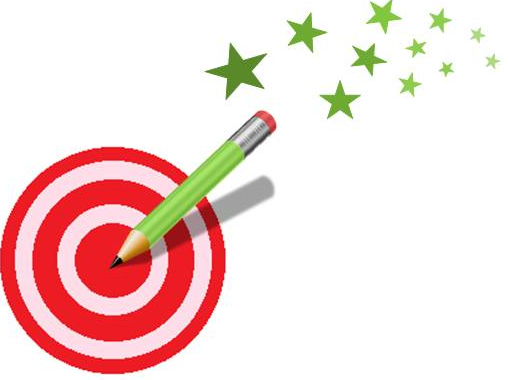 Regarde bien ces calculs avant de commencer.
Réfléchis aux stratégies que l’on a vues.
Effectue ces calculs.
Quelle stratégie as-tu utilisée ?
40+10=	50+20=	100-20=
50-30=	60+10=	80-40=
100-40=	100-20=	90-50=
6+7=	8+9=	6+5=